Metody teledetekcyjne w badaniach atmosfery.Wykład 2 Podstawowe informacje o promieniowaniu
Krzysztof Markowicz
kmark@igf.fuw.edu.pl

d
Podstawowe wielkości związane z promieniowaniem
Wektor Poyntinga
Radiancja – ilość energii mierzonej w określonym kierunku w jednostce czasu dt na jednostkę powierzchni dA, kąta bryłowego d oraz w wąskim przedziale spektralnym d.
2
I(,)
dyfuzor
detektor
Strumień, natężenie promieniowania - ilość energii na jednostkę czasu przechodzącej przez jednostkową powierzchni dA dla wąskiego przedziału spektralnego d promieniowania elektromagnetycznego.
Związek radiancji ze strumieniem
3
Promieniowanie ciała doskonale czarnego
Ciało doskonale czarne - to ciało fizyczne, które pochłania całkowicie padające na niego promieniowanie oraz emituje energie zgodnie równowadze prawem Plancka:
h=6.626x10-34 Js, 
k=1.3806x10-23  J/K
Prawo Stefana-Boltzmanna
=5.67x10-8 Wm-2K-4
4
Prawo Wien’a
a=2.897x10-3 mK.
zdolność emisyjna  - stosunek emitowanej przez ciało radiancji do radiancji emitowanej przez ciało doskonale czarne (wzór Planck’a). 
zdolność absorpcyjna A– stosunek promieniowania absorbowanego przez ciało do funkcji Planck’a.
5
Prawo Kirchhoff’a
W równowadze termodynamicznej mamy: 
	=A. 

	Przyrodzie ciała doskonale czarne nie występują, dlatego często definiuje się pojęcie ciała doskonale szarego, przez które rozumie się ciało, dla którego zdolność absorpcyjna A jest stałą mniejszą od jedności (A<1) i niezależny od długości fali. W tym przypadku całkowita energia emitowana przez ciało może być wyznaczana ze wzoru 
	F=T4
6
7
Stała słoneczna
Określającą strumień promieniowania bezpośredniego Słońca dochodzącego do górnej granicy atmosfery. Wynosi ona 1368 Wm-2 i pomimo nazwy nie jest wielkością stała, gdyż zależy od odległości Ziemi od Słońca. Zmienność stałe słonecznej w ciągu roku sięga 3.3 % czyli około 45 Wm-2. Oprócz odległości również aktywność Słońca ma wpływ na stała słoneczną. 
Promieniowanie słoneczne rozkłada się spektralnie w następujących proporcjach:
9 % promieniowanie UV (<0.4 m)
38 % promieniowanie widzialne (0.4<<0.7 m).
53 %promieniowanie podczerwone (>0.7 m).
8
Absorpcja promieniowania w atmosferze
Absorpcja promieniowania odgrywa kluczowa role w wielu metodach teledetekcyjnych
Wyróżniamy następujące widma absorpcyjne: 
 Liniowe 
 Pasmowe 
 Ciągłe (kontinuum)
9
Widma podstawowych gazów atmosferycznych
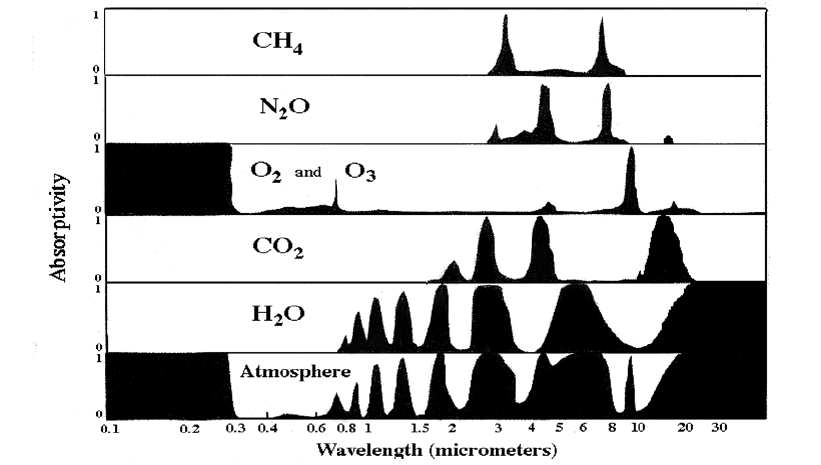 10
11
Rozpraszanie promieniowania
Rozpraszanie Rayleigha na cząstkach małych w porównaniu z długością fali (x<<1)
Rozpraszanie MIE na cząstkach o rozmiarach porównywalnych z długością fali (x>1)
	
Parametr wielkości x=2r/
Przekrój czynny na rozpraszanie Cs [m2]
Współczynnik rozpraszania s =CsN [1/m]
Efektywny przekrój czynny na rozpraszanie Qs=Cs/r2
 Odpowiednie współczynniki dla absorpcji: Ca , s, Qa oraz dla ekstynkcji: Ce=Ca +Cs
	e= a + s
 	Qe=Qa +Qs
12
Funkcja Fazowa
13
14
Transfer promieniowania w atmosferze
Prawo Lamberta-Beera 
dla promieniowania 
bezpośredniego
Grubość optyczna
Transmisja
15
Pełne równanie transferu
Funkcja źródłowa
Albedo pojedynczego rozpraszania
16
SAT
SUN
=0
ZTOP
Z

Z=0
=*
Przybliżenie pojedynczego rozpraszania
17
Zaniedbując rozproszenia wyższego rzędu funkcja źródłowa dla promieniowania krótkofalowego redukuje się do postaci:
Załóżmy dla uproszczenia ze powierzchnia ziemi nie odbija promieniowania
18
Całkując otrzymujemy:
Radiancja na górnej granicy atmosfery (=0) ma postać:
W przybliżeniu pojedynczego rozpraszania zakładamy małą grubość optyczna atmosfery (<<1)
19
Ostatecznie
Promieniowanie dochodzące do satelity jest więc w pierwszym przybliżeniu iloczynem: grubości optycznej atmosfery, albeda pojedynczego rozpraszania oraz funkcji fazowej na rozpraszanie. 
 Ponadto zależy od wielkości geometrycznych określających położenie satelity i słońca (poprzez funkcję fazową).
20
Modele transferu promieniowania
Lista modeli dostępna jest na wiki:  
https://en.wikipedia.org/wiki/Atmospheric_radiative_transfer_codes